PräsentationAktuelle Infos zum 
DWJ Bundesverband 2024
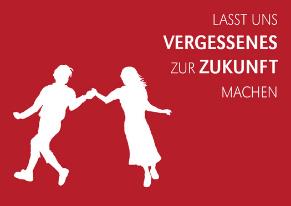 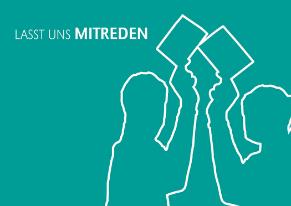 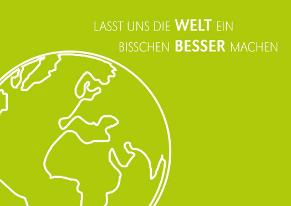 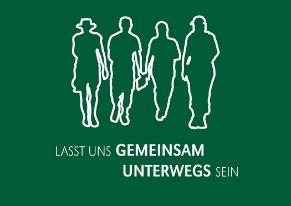 Outdoor-Erste-Hilfe
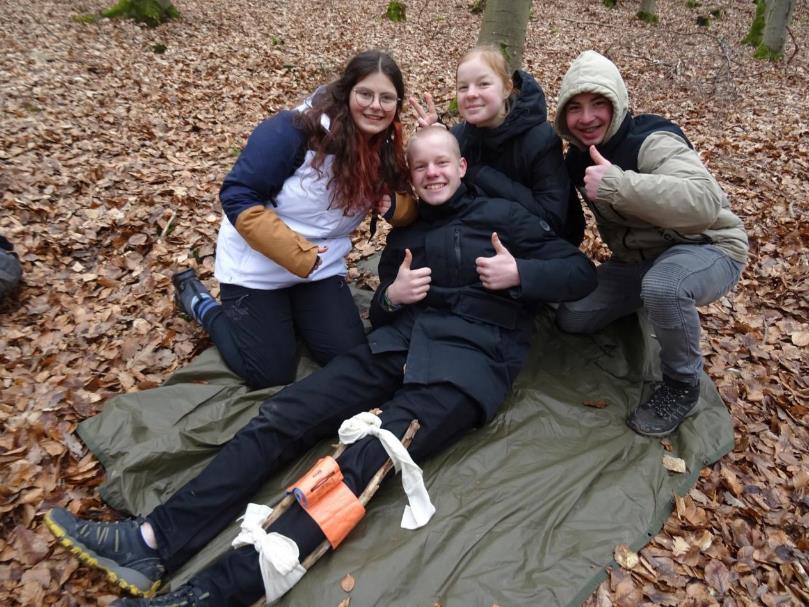 07. bis 09. Juni 2024
In der Rhön, Ludwigsturm / Bad Kissingen

Gilt für JuLeiCa und Führerschein
Kenntnisse für draußen und unterwegs
Erlebnispädagogische Inhalte
Spiele und Aktionen für Gruppenaktionen
Outdoor-Kids-Lehrgang
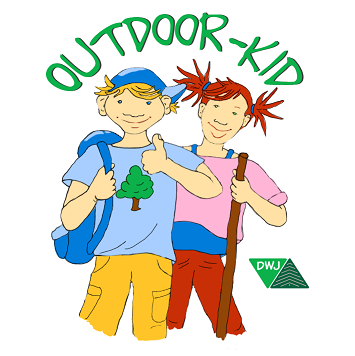 22. Juni 2024
Füssen im Allgäu

Für Jugendleitungen, Eltern u. a.
Anwendung der Outdoor-Kids-Programminhalte
Kinder und Familien für Draußenaktivitäten begeistern
Auf Einladung von Wandern und Erleben Allgäu
Stammtischparoli
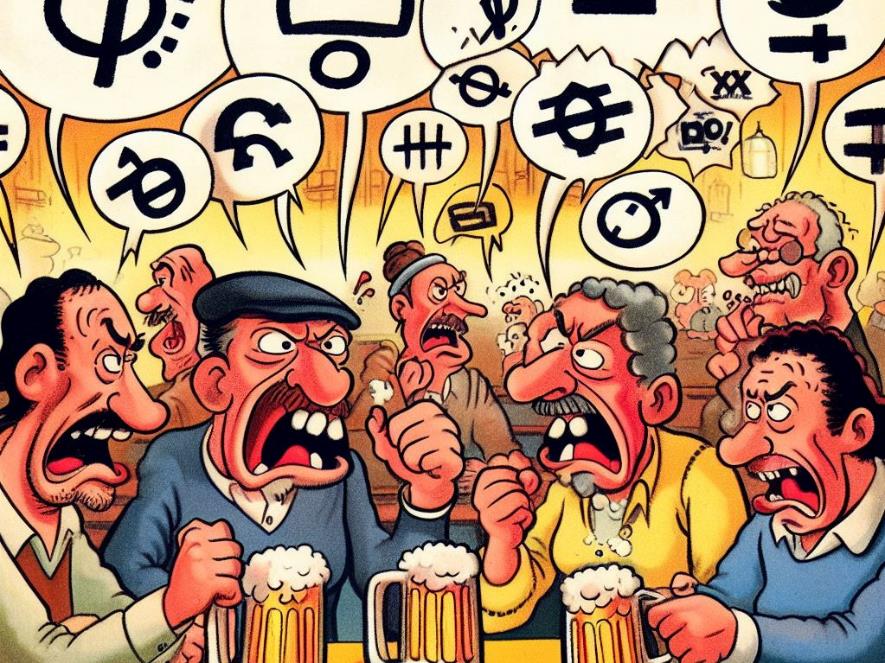 05. bis 07. Juli 2024
Naturfreundehaus Lossetal 
in Kassel-Kaufungen

Populisten und Hassrednerinnen beschränken
Entgegnung von Hassparolen
Training für Rhetorik und Rechtssicherheit
Kooperation mit der Deutschen Schreberjugend
Naturschutzaktion in der Dübener Heide
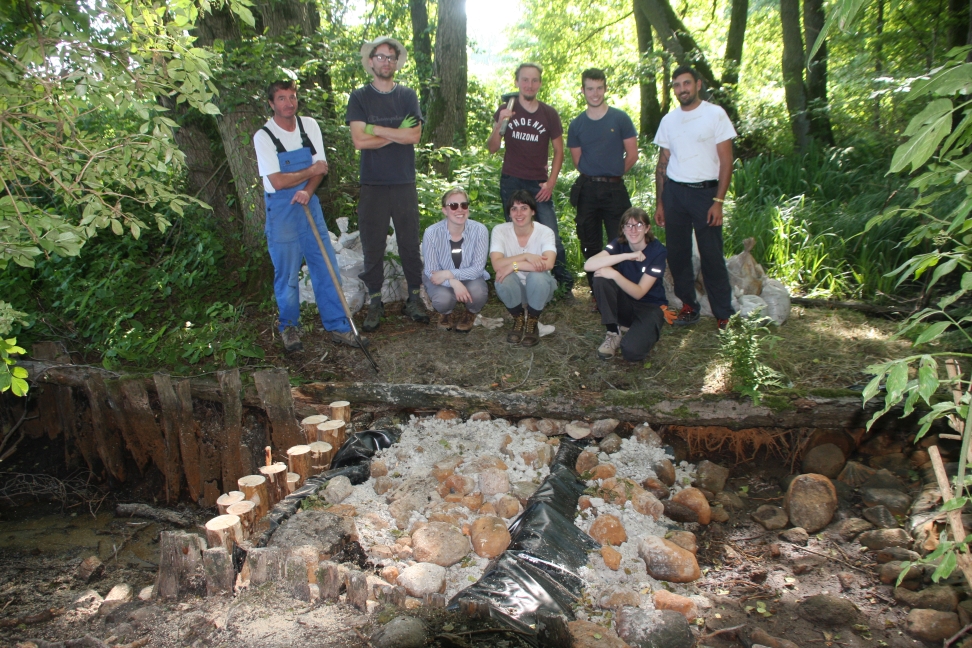 12. bis 14. Juli 2024
Naturpark Dübener Heide im Osten Sachsen-Anhalts bzw. Norden Sachsens 

Organisierte Fahrt ab Kassel

Naturschutzarbeiten im Naturpark

Ab 15 Jahren

Mit englischer Partnergruppe
Internationale Begegnung
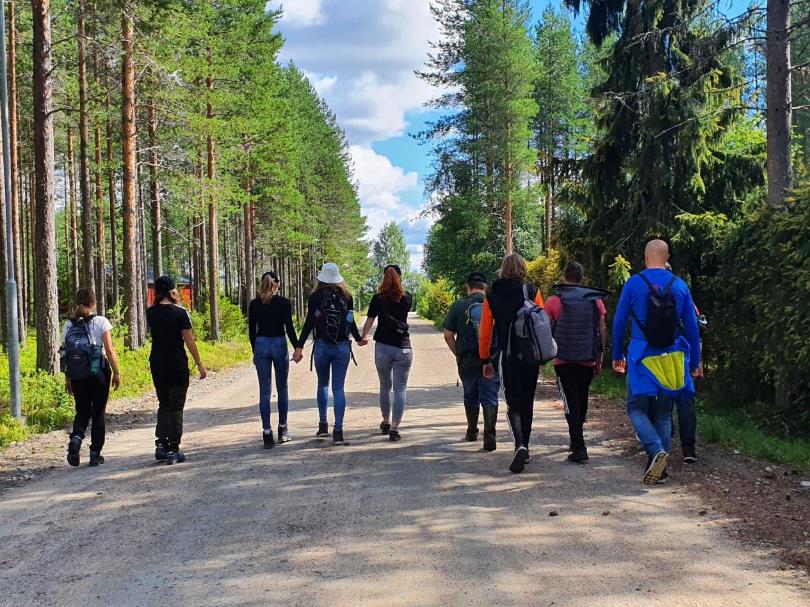 25. Juli bis 01. August 2024
Bessunger Forst / Darmstadt

Trilateral (drei Länder)
Finnland, Frankreich, Deutschland
Motto: #togetherforfuture
Europäische Jugendziele: Grünes Europa und Gutes Lernen 
Restplätze für 14- bis 19-Jährige, Infos bei svenja.misamer@wanderjugend.de
Mit allen Sinnen – Inklusive Erlebnisse
10. bis 11. August 2024
Jugendhof Arnsberg

Inklusiver Lehrgang
Wandererfahrungen mit Sinneseinschränkungen
Sinnesspezifische Naturerlebnisse
Konzeption inklusiver Aktionen
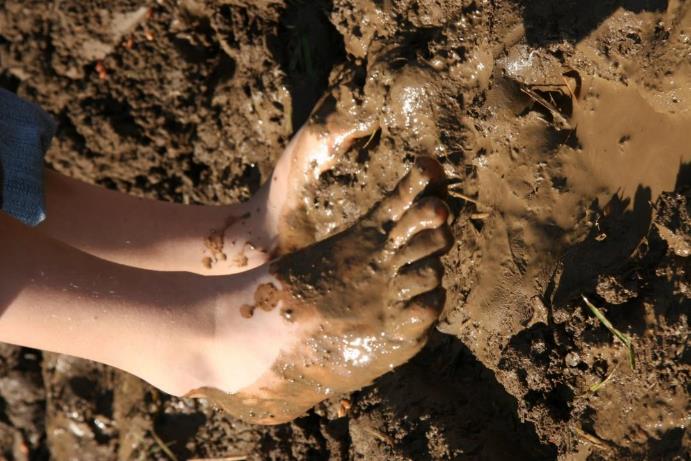 Outdoor-Kids-Lehrgang
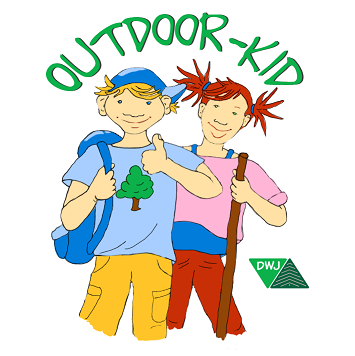 18. August 2024
Wildemann im Harz

Für Jugendleitungen, Eltern u. a.
Anwendung der Outdoor-Kids-Programminhalte
Kinder und Familien für Draußenaktivitäten begeistern
Auf Einladung der DWJ im Harzklub
Wandern am Grünen Band
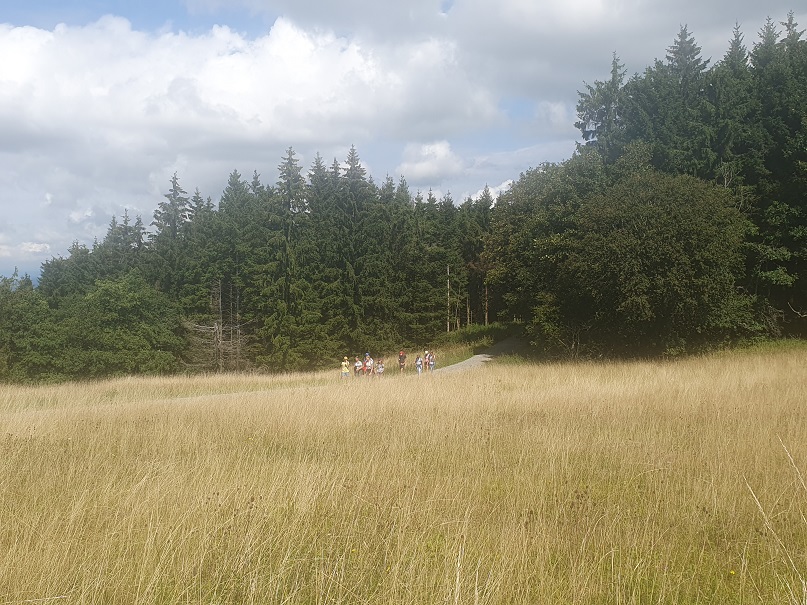 23. bis 25. August 2024
Ostrhön (Point Alpha) rund um Geisa


Ehemalige innerdeutsche Grenze

Historie und Umweltschutz
 
Kennenlernen und Austauschen
Jugendcamp beim Deutschen Wandertag
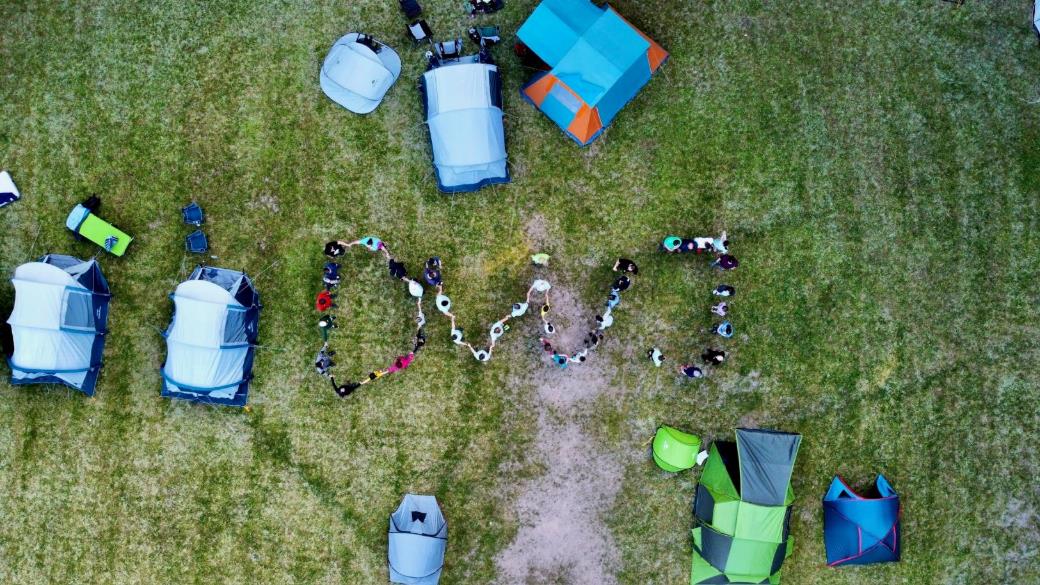 20. bis 22. September 2024
Heiligenstadt / Thüringen

100 Zeltplätze
40 Plätze im Haus
Teilnahme als Gruppe
Mitglieder für Lagerteam gesucht
Gemeinsam gestaltetes Programm
Trekkingtour Peaks of the Balkans #2
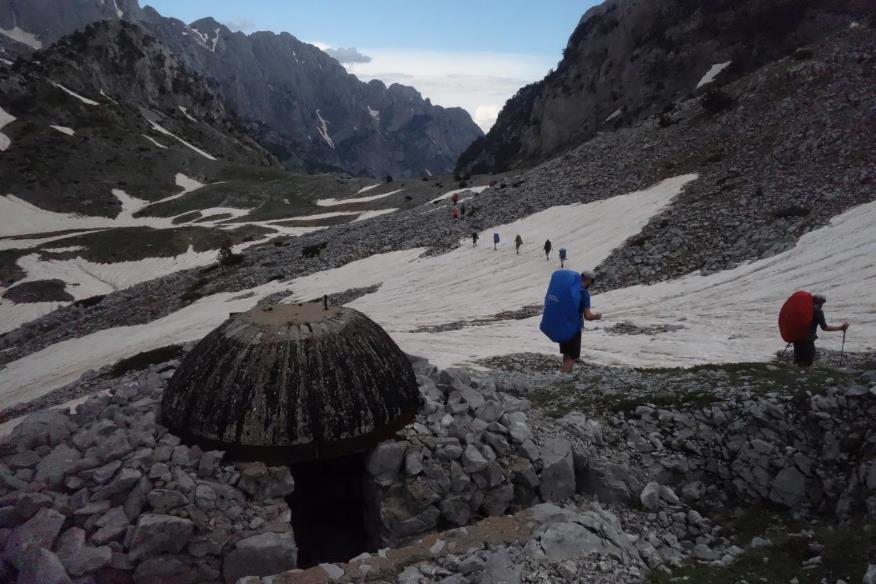 26. September bis 6. Oktober 2024
Albanien, Kosovo, Montenegro

Nachtzug ab München
Alpines und hochalpines Gelände
Wandern, Zelten, Lagerfeuer
Ausweichroute für Kosovo (falls die Sicherheitslage ein Ausweichen notwendig macht)
Ab 18 Jahren
Inklusive Wanderung
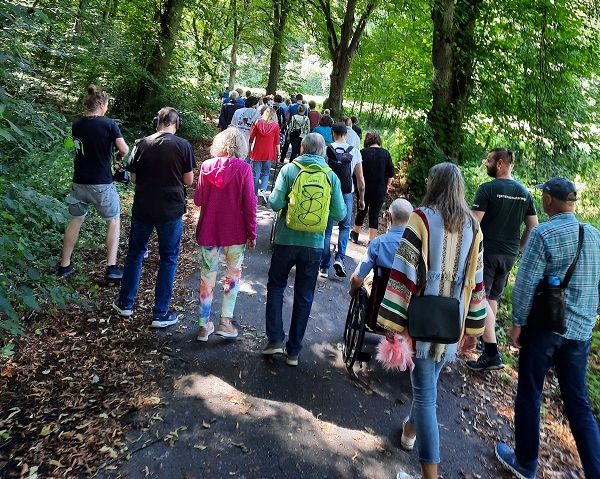 6. Oktober 2024
Paderborn

Theaterwanderung mit inklusiver Gruppe Bühnenadler
Geeignet für alle Altersstufen mit und ohne körperlicher oder geistiger Behinderung
Abschlusspicknick  
Teilnahme kostenlos
Freundeskreis DWJ
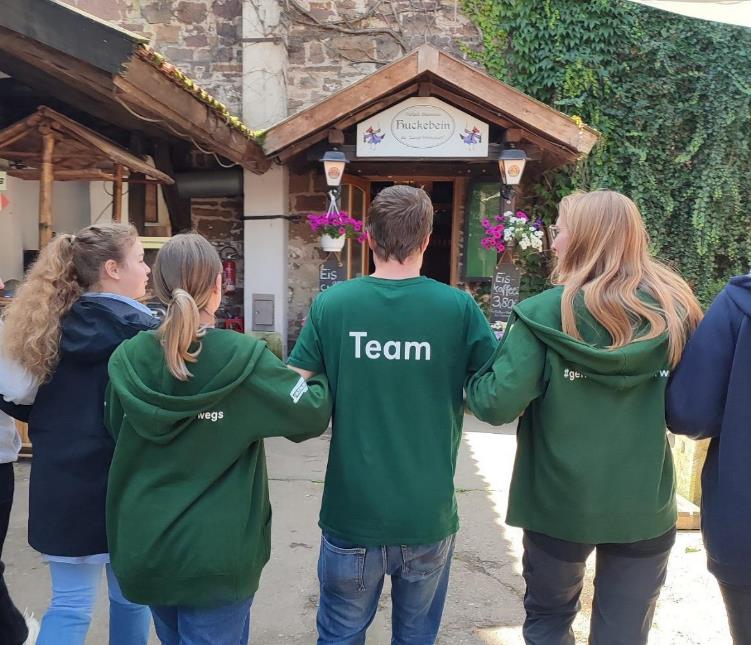 18. bis 20. Oktober 2024
Eisenach

Alle Altersgruppen
Aktive und Ehemalige
Teilnahme mit (Klein-)Kindern möglich
Frei gestaltetes Programm
FAIRfressen
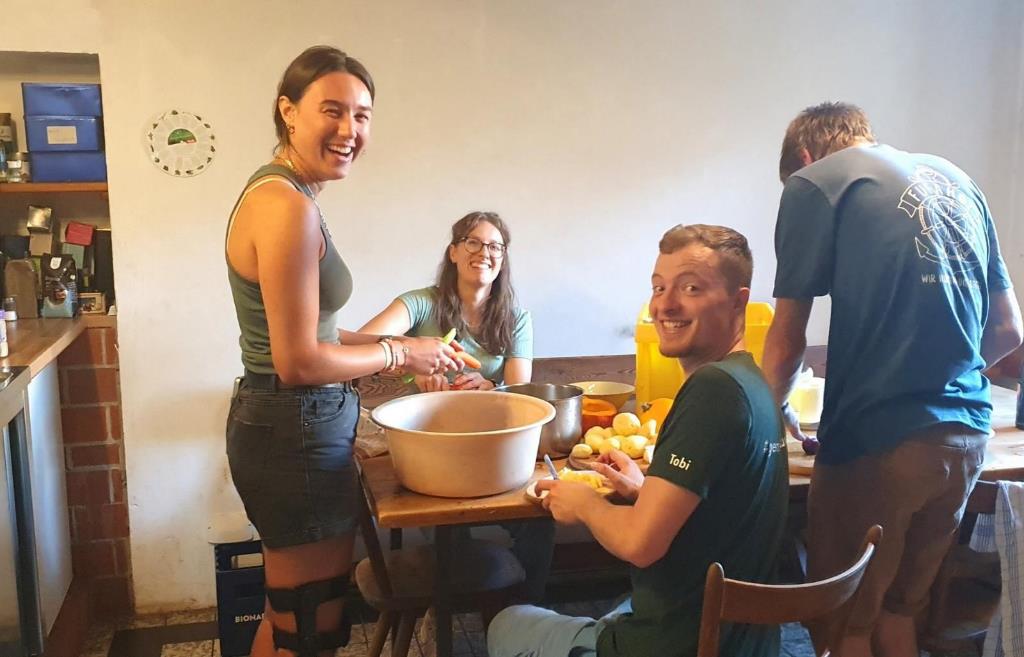 25. bis 27. Oktober 2024
Heidelberg-Ziegelhausen

Tipps und Tricks für nachhaltige Verpflegung
Nachhaltigkeit und Umweltschutz
Workshops
Upcycling
Aktionen im Schnee über Silvester
28. Dezember 2024 bis 4. Januar 2025 im Erzgebirge / Johanngeorgenstadt

In Kooperation mit tschechischer Partnergruppe „Prostor pro Rozvoj“
Schneeschuhwandern
Langlaufen
Winterwandern
Schneespiele
Pistensport
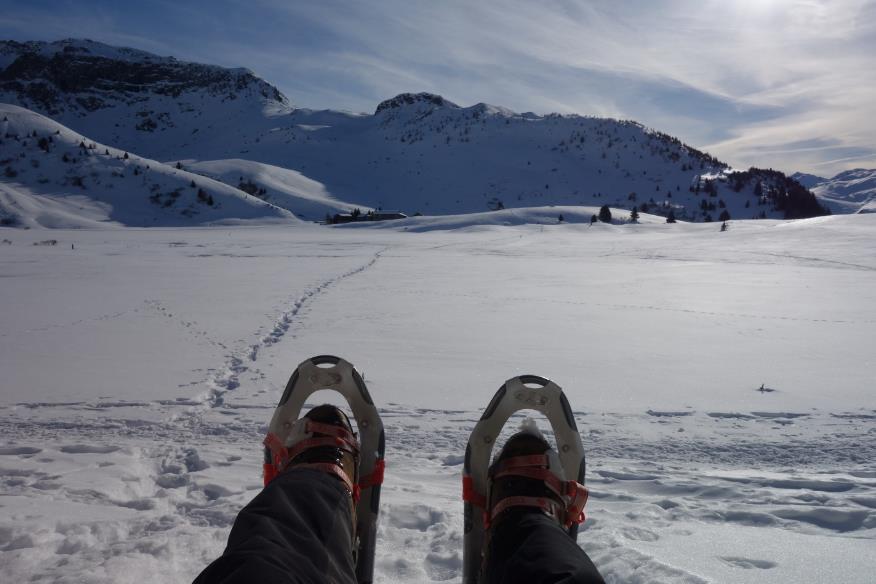 Informationen und Anmeldung
www.wanderjugend.de 
Reiter Mitmachen
anmeldung.wanderjugend.de
Direktlink zur Anmeldung
Regionalsuche mit 
Veranstaltungslandkarte
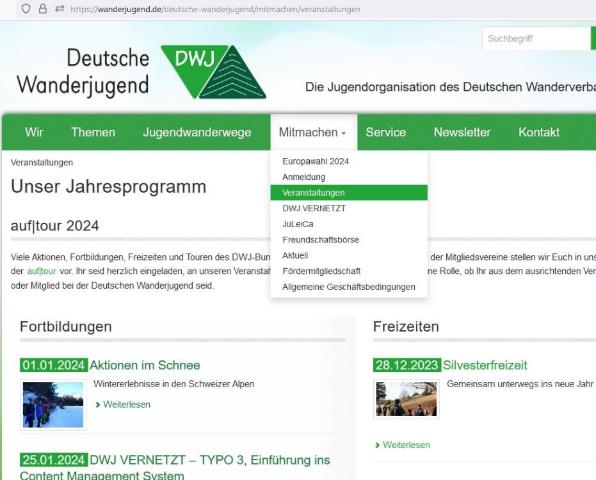 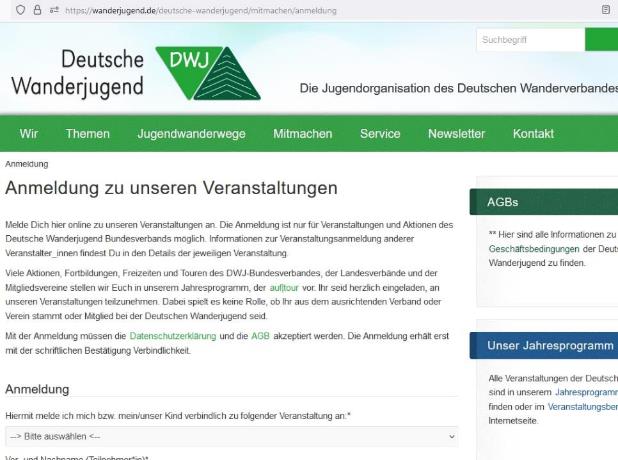 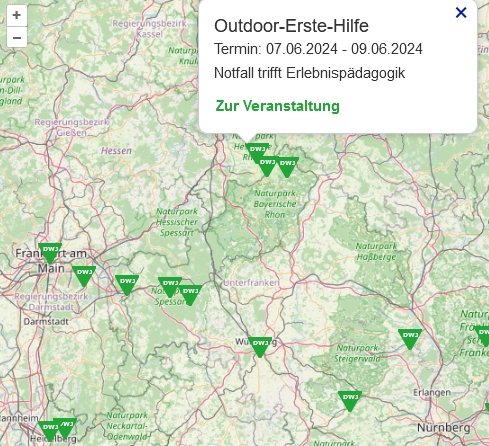 DWJ VERNETZT
Unter dem Titel DWJ VERNETZT werden alle Angebote, Aktivitäten, Lehrgänge und Seminare der Deutschen Wanderjugend gesammelt, die ganz oder teilweise im digitalen Raum stattfinden oder mit Hilfe digitaler Plattformen zu Euch gebracht / organisiert werden. Alle können an den Angeboten teilnehmen. DWJ VERNETZT wird von den Ortsgruppen, Landesverbänden und dem Bundesverband organisiert.

15.05.2024		Digitales Marketing im Vereinsleben
21.05.2024		Internationale Gruppenspiele 

Weitere Lehrgänge in Planung
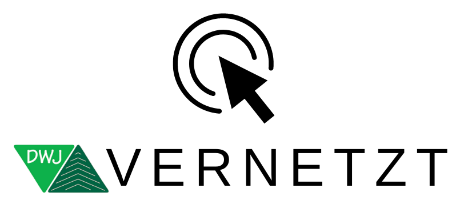 Sitzungstermine 2024 ff.
Unterstützungs- und Kooperationsangebote
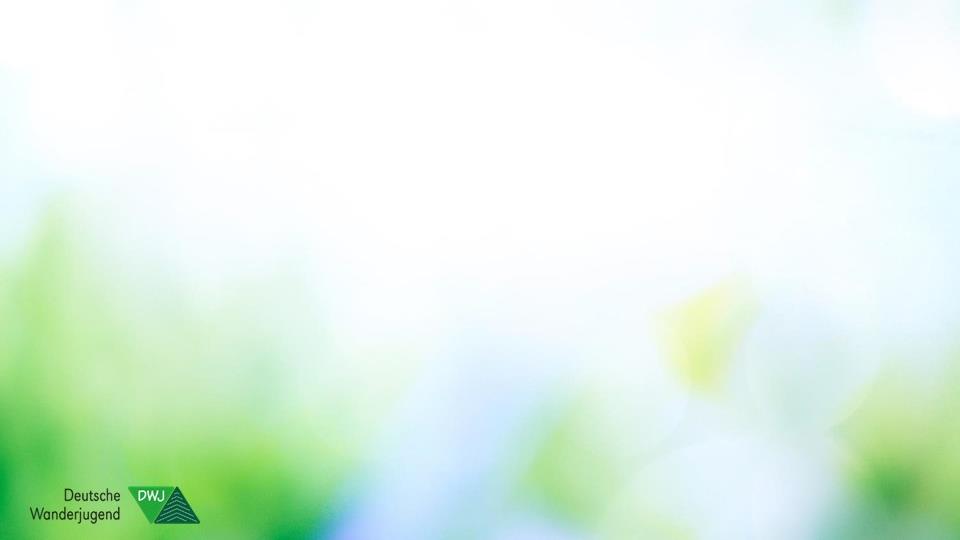 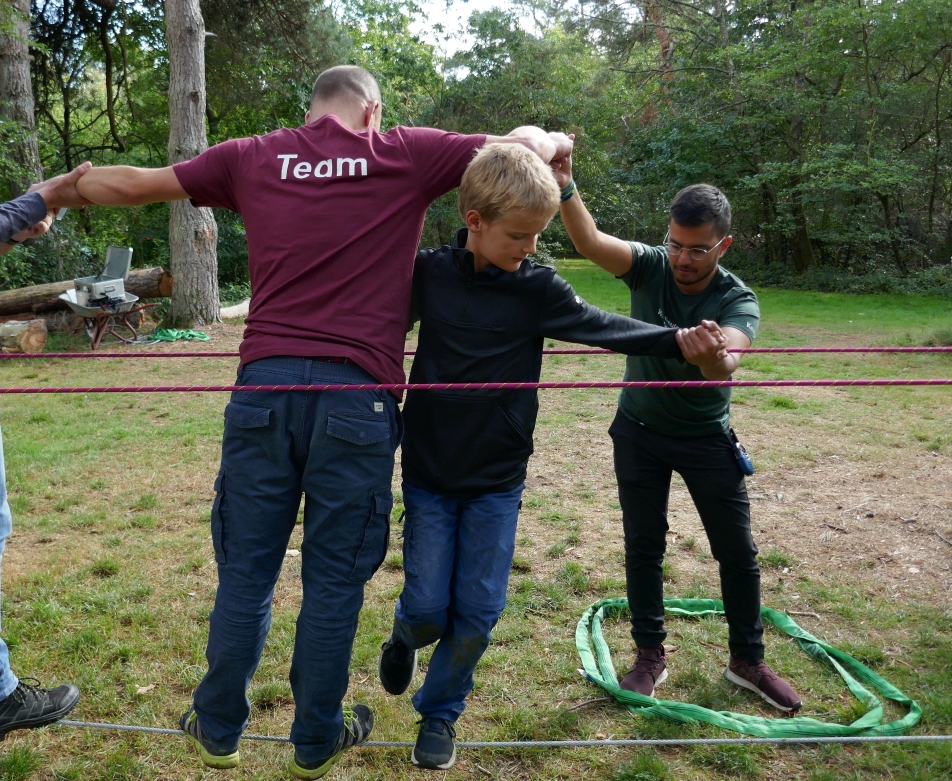 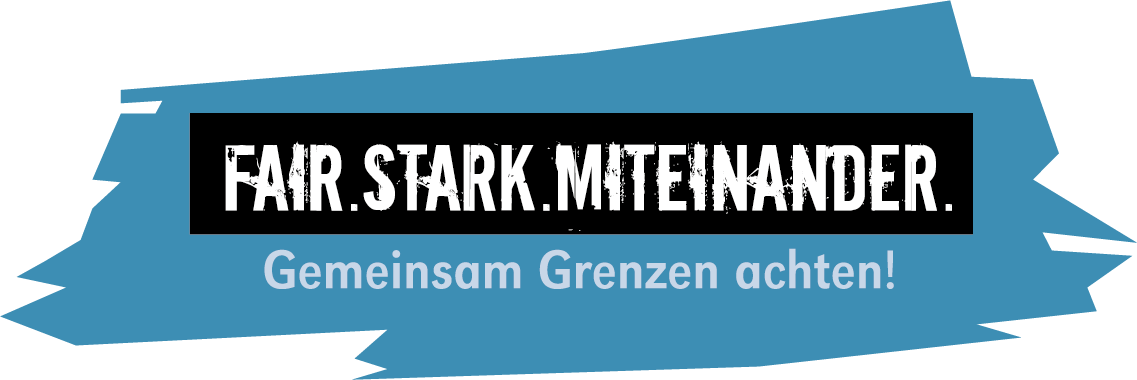 Publikationen
Unsere neuen Vertrauenspersonen
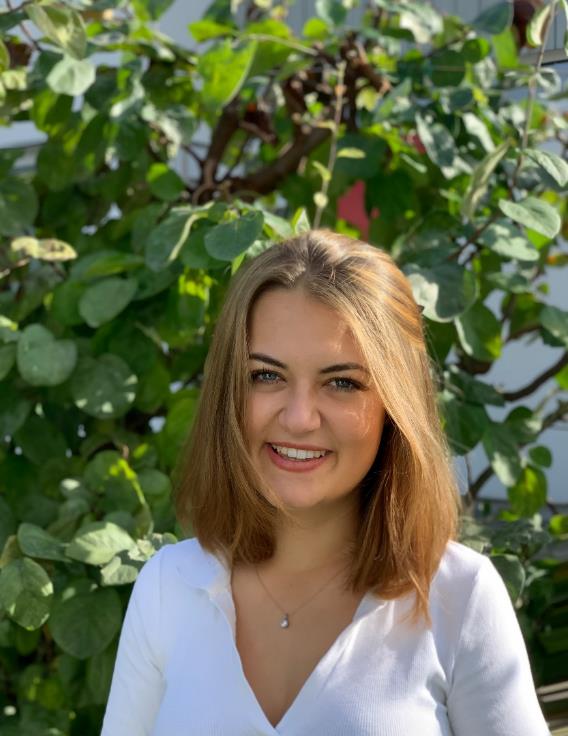 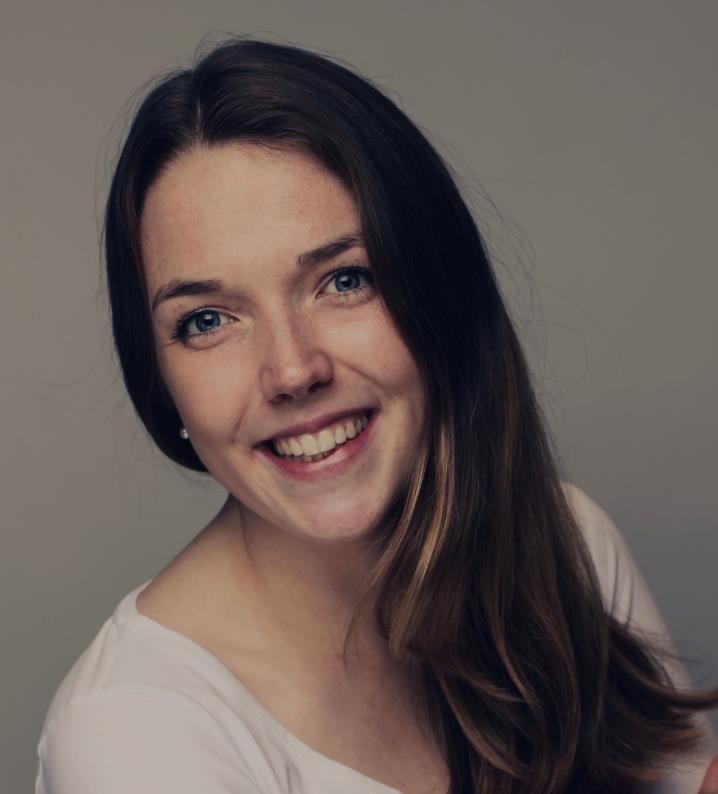 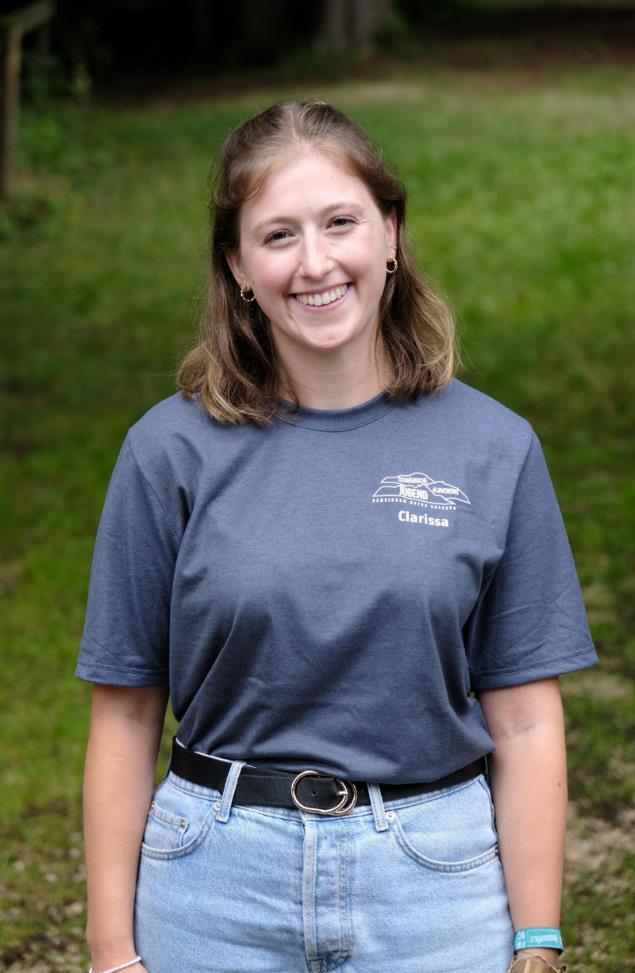 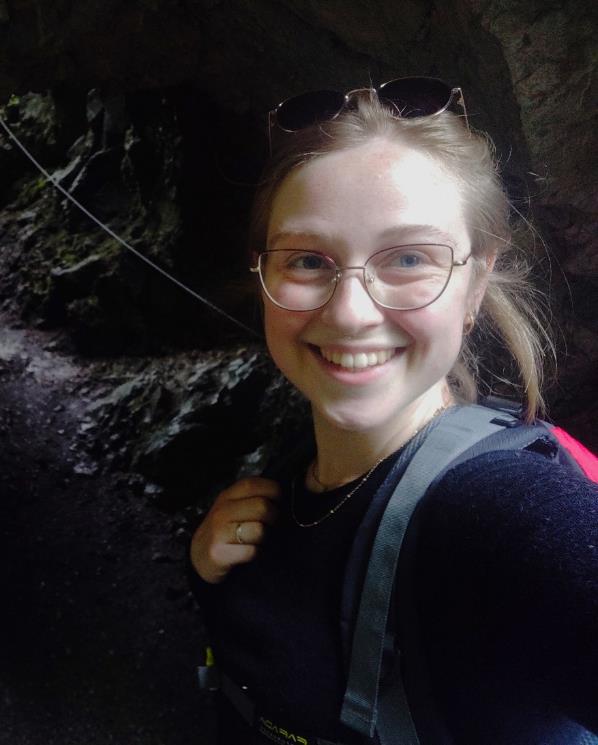 Kathrin Bussmann
Clarissa Morgenstern
Lena Willeke
Veronika Becker
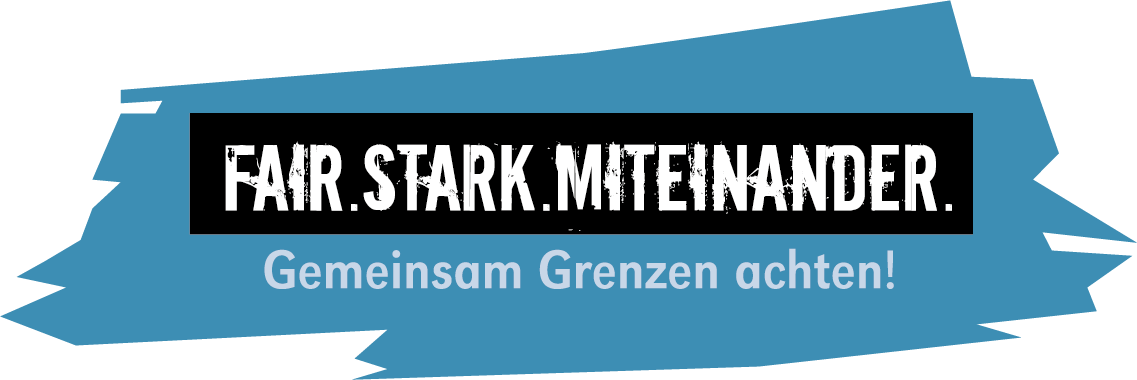 Publikationen
Neues F.S.M.-Material
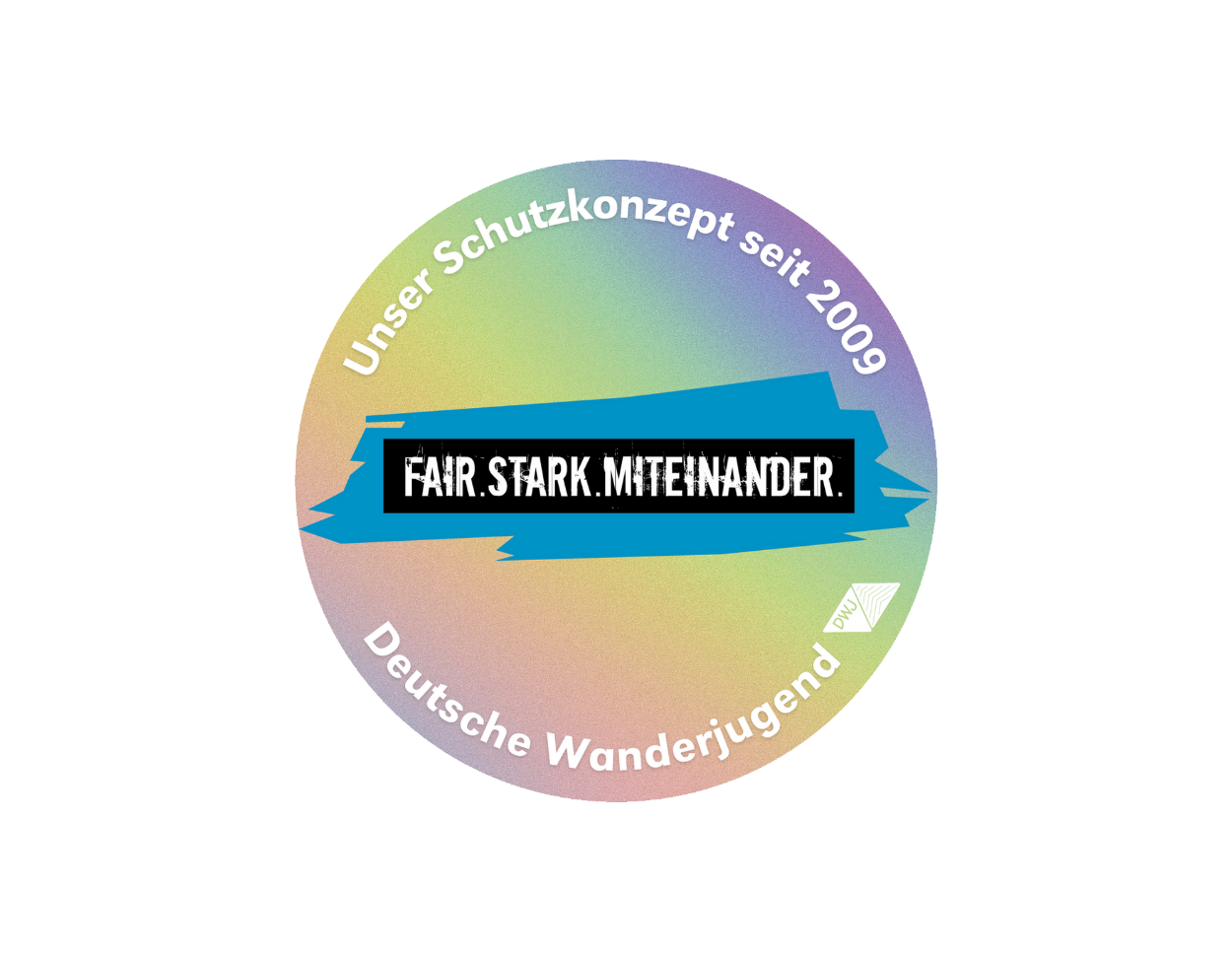 F.S.M.-Tattoos
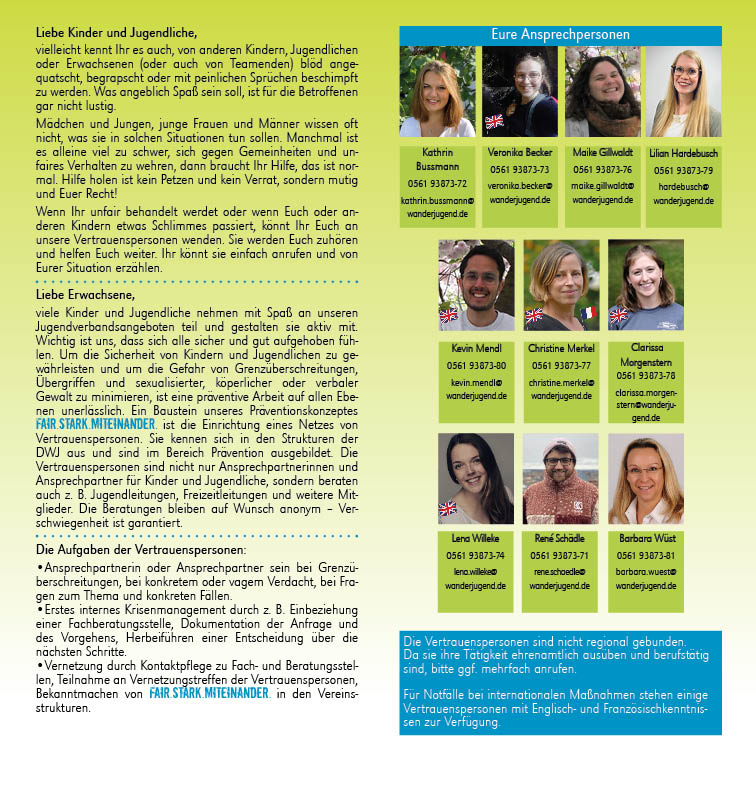 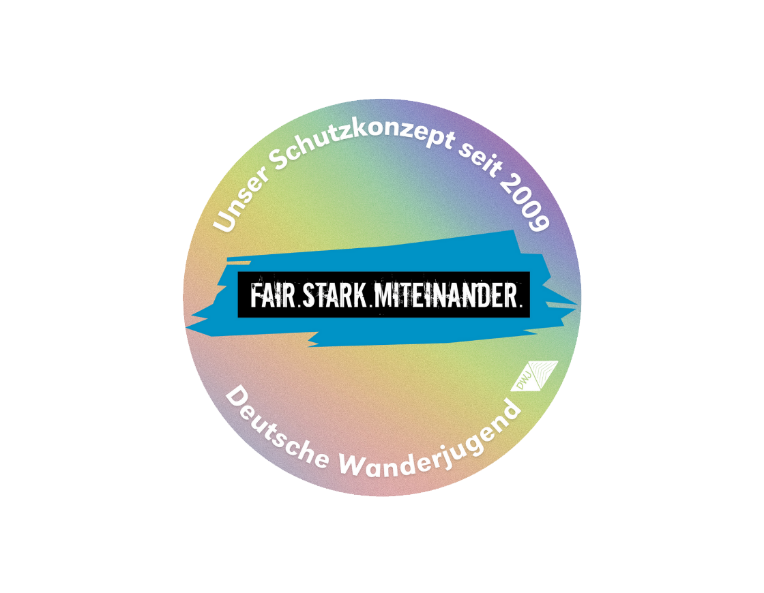 Vertrauenspersonen-Faltblatt
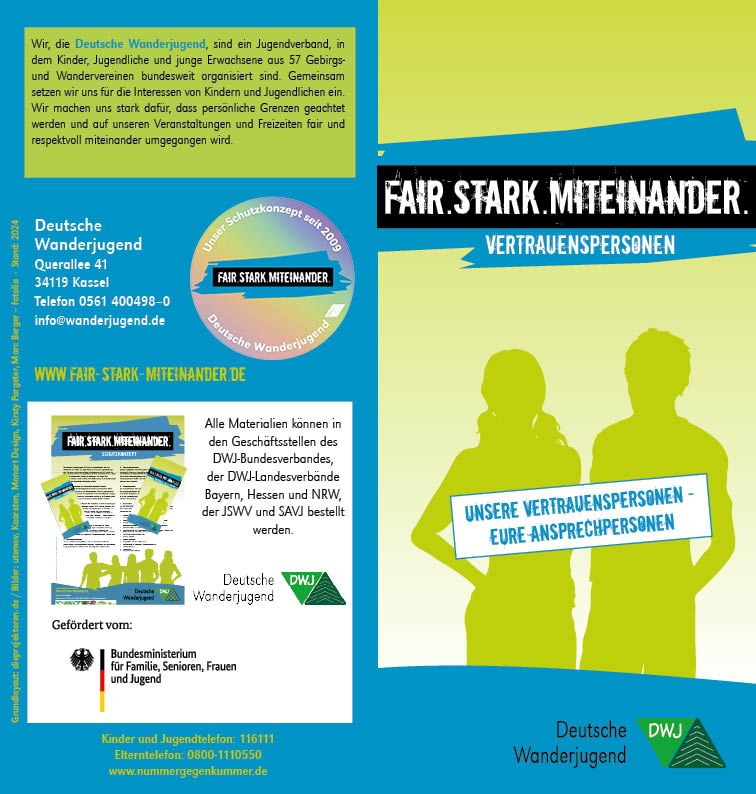 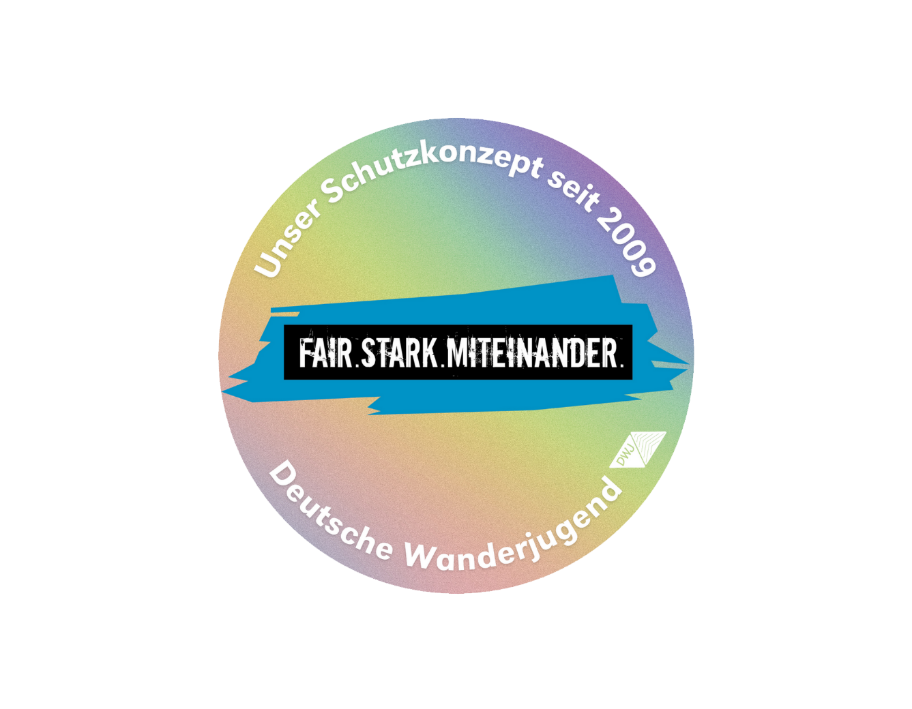 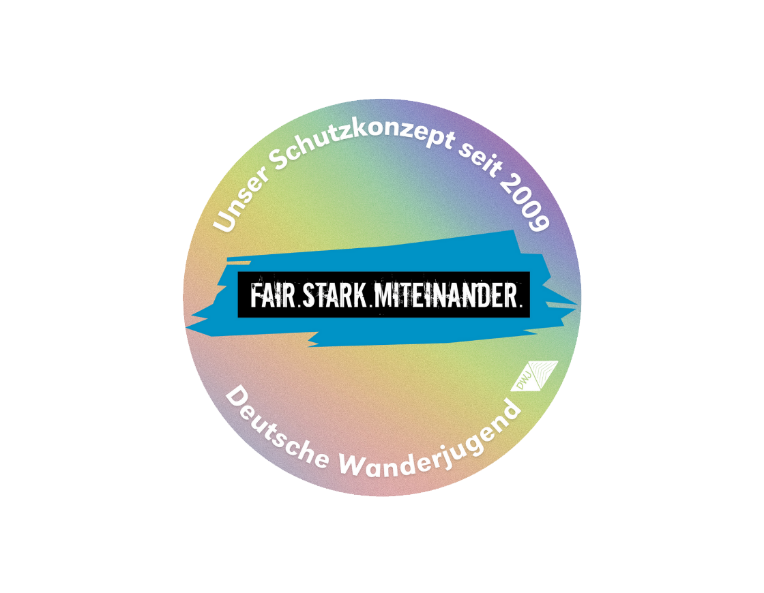 Kampagne zur Europawahl
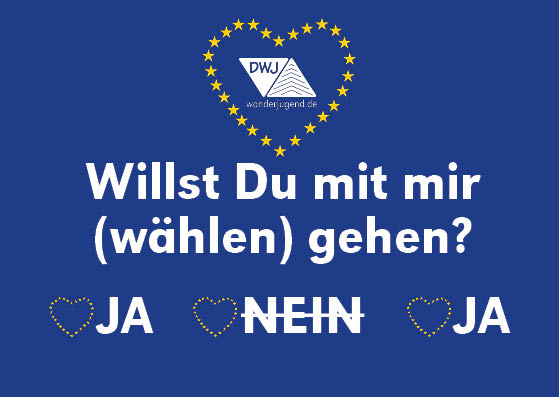 Unsere Postkarte 
zum Verteilen
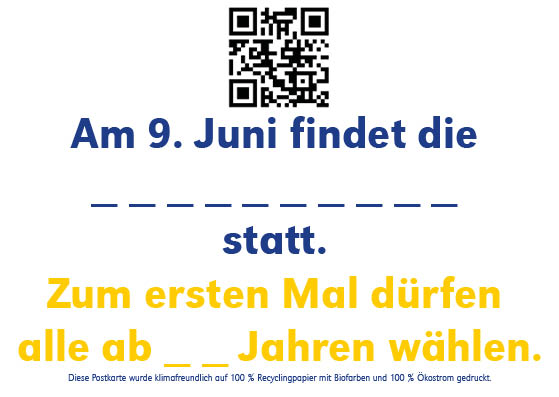 Unsere Seite zur Europawahl: https://wanderjugend.de/eu
Fördermittel: Internationale Begegnungen
Für Internationale Begegnungen gibt es spezielle Fördermittel, die Ihr beim Bundesverband abrufen könnt. Antragsfrist: 31.12.

Für Griechenland, China, und Tschechien werden Sondermittel ausgeschüttet, die bis zum 31.10. beantragt werden müssen.
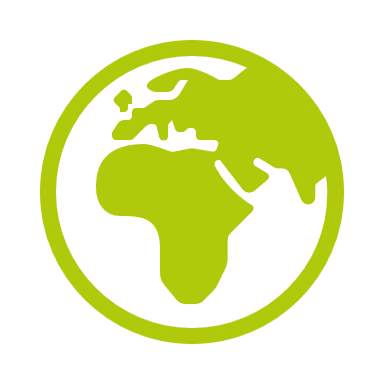 Bei Interesse und für weitere Informationen kann gerne die Bundesgeschäftsstelle der DWJ kontaktiert werden
Handbuch-DWJ
https://handbuch-dwj.de
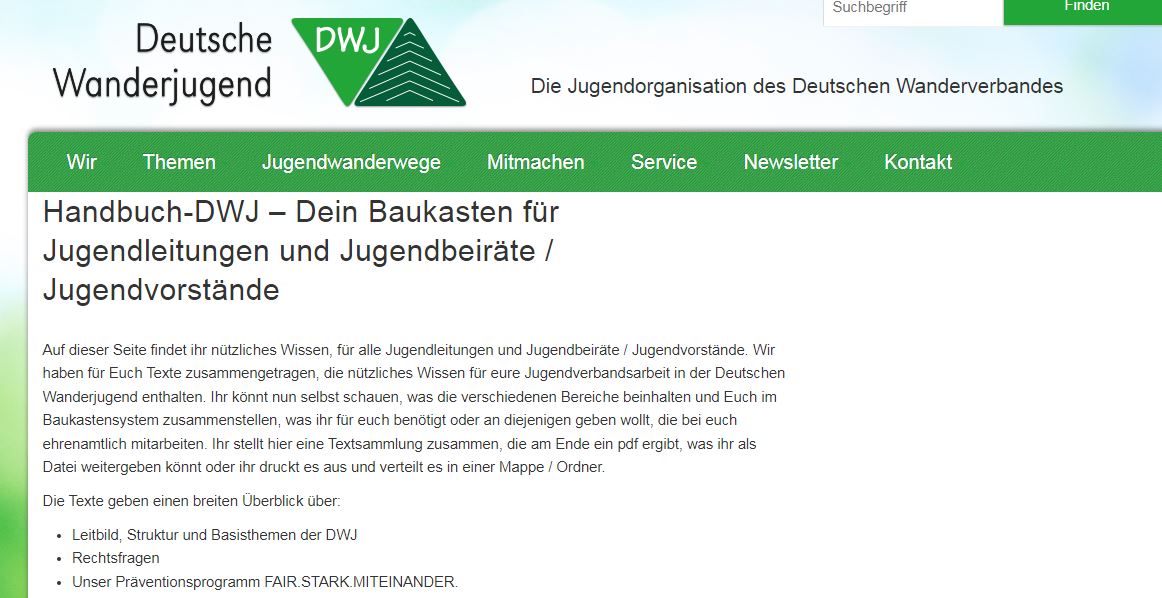 *NEU* Übersicht: Verteilmaterial
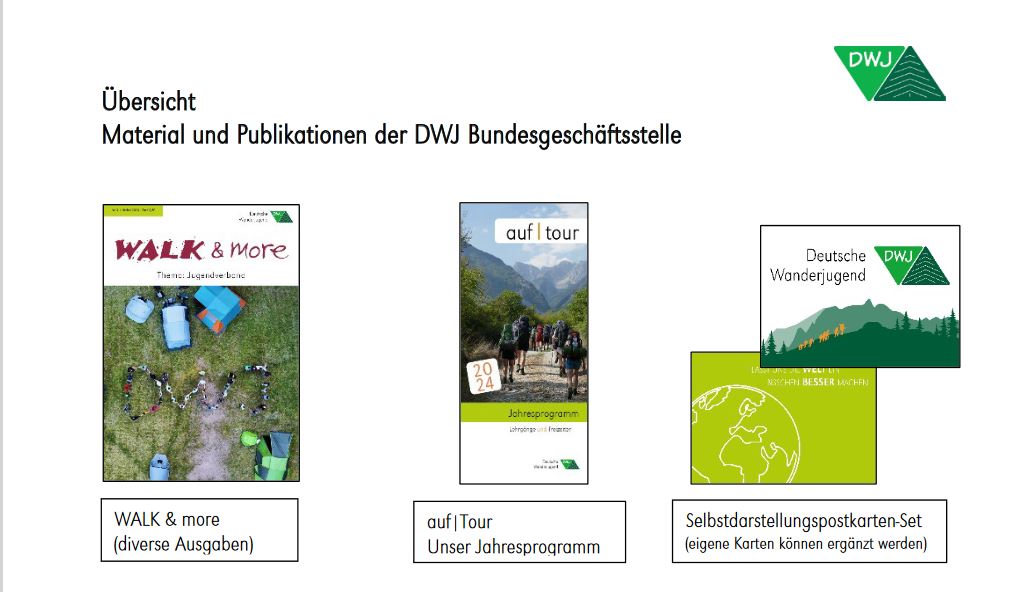 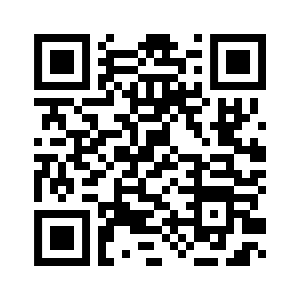 *NEU* Beschlüsse im Überblick
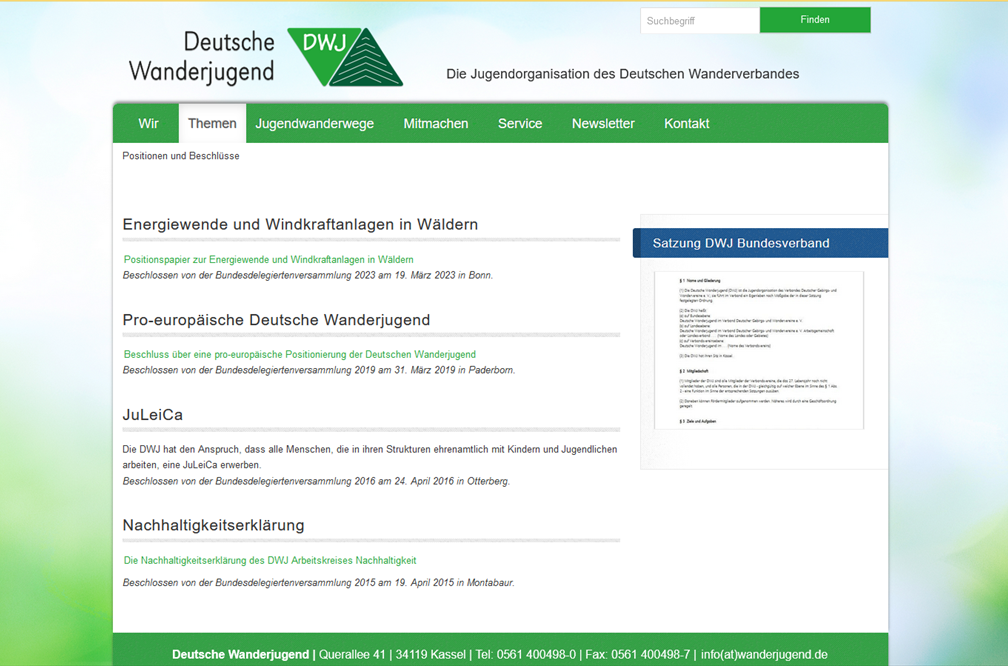 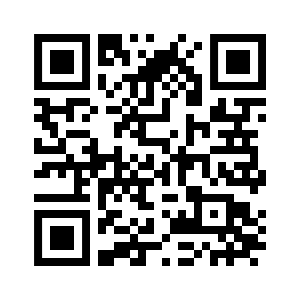 Ausleihmaterial
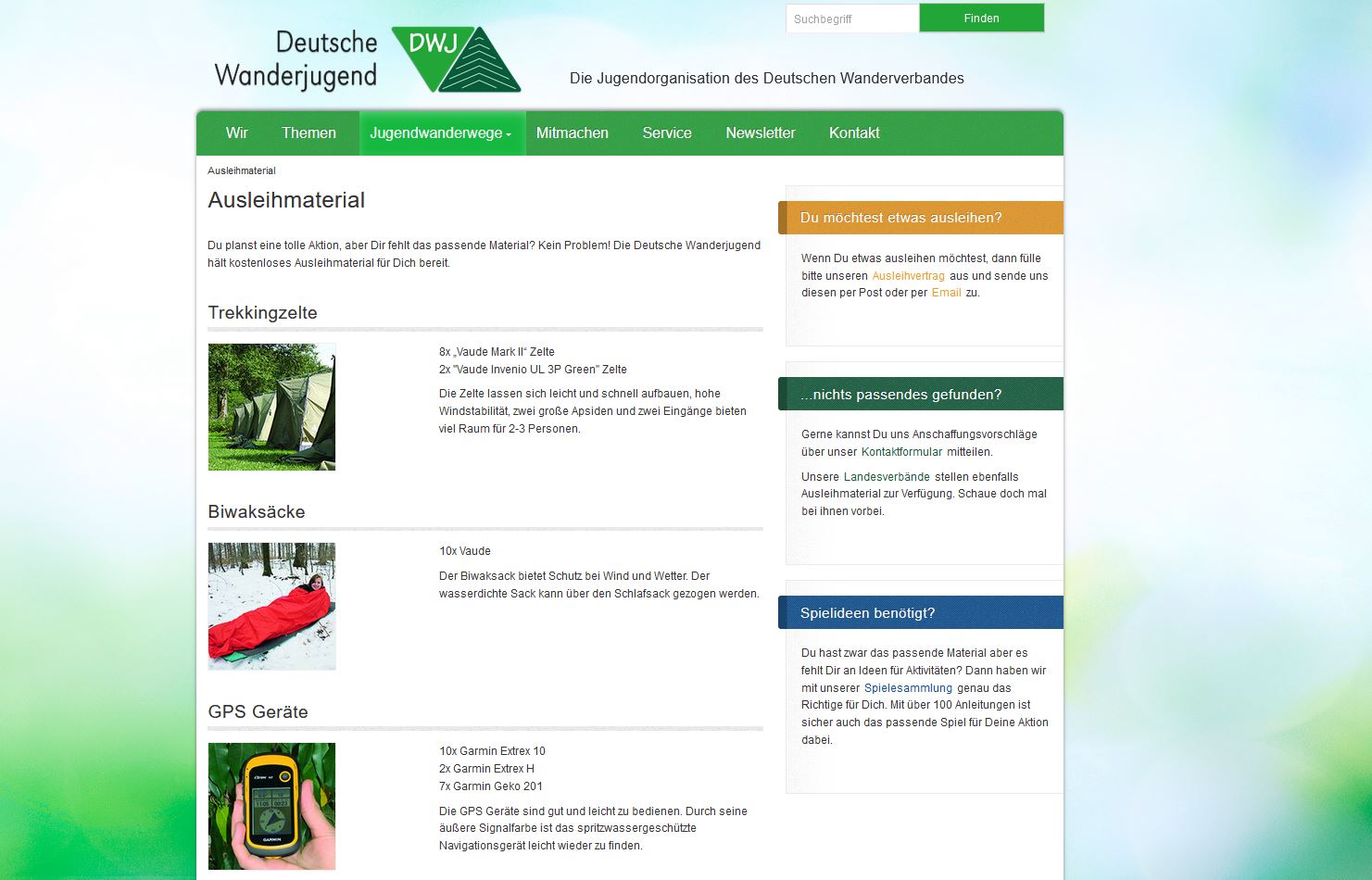 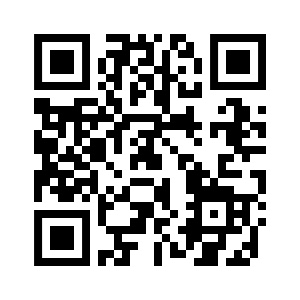 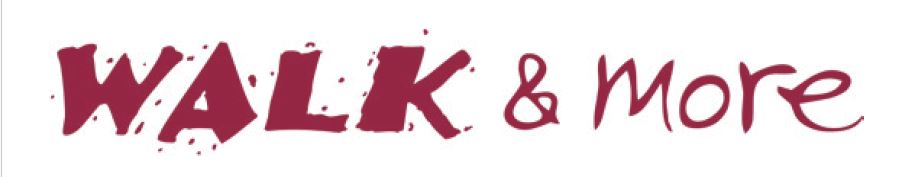 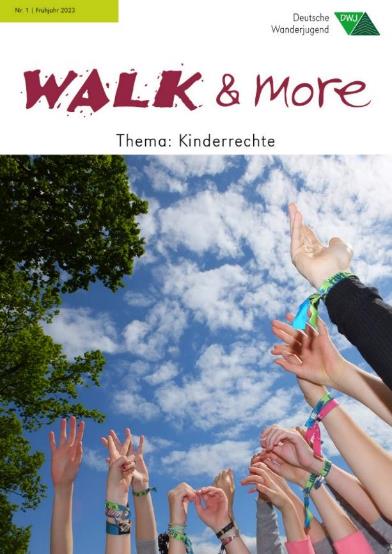 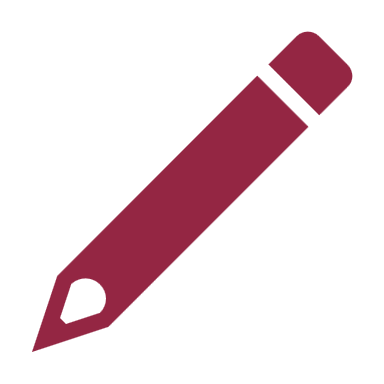 Die Sommerausgabe unserer Verbandszeitschrift WALK & more 
erscheint im Juli 2024 zum Thema Inklusion.

Redaktionsschluss: 15. Mai 2024 

Beiträge zum Thema, Berichte von Gruppenaktivitäten und Aktionsankündigungen sind willkommen.
 E-Mail: redaktion@wanderjugend.de
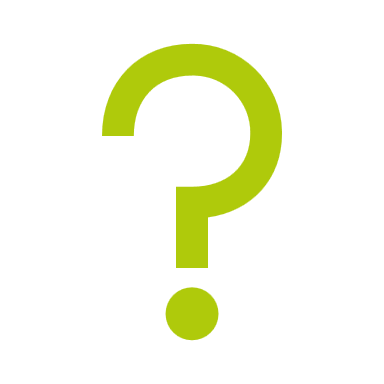 Umfrage Schulkooperationen
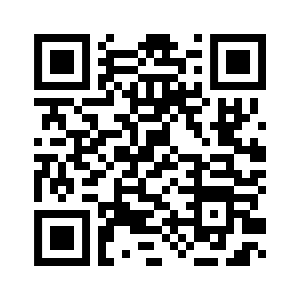 Anlass: Gesetz zur ganztägigen Förderung von Kindern im Grundschulalter (GaFöG) ab dem Schuljahr 2026/2027 
 
Herausforderung: Kinder haben weniger Freizeit, um sportlichen, kulturellen und anderen Aktivitäten nachzugehen

Chance: mehr Kinder erreichen durch Kooperationen mit Schulen

 Deshalb führen wir eine Umfrage durch, um herauszufinden, welche Kooperationen zwischen Wandervereinen und Schulen es bereits gibt.
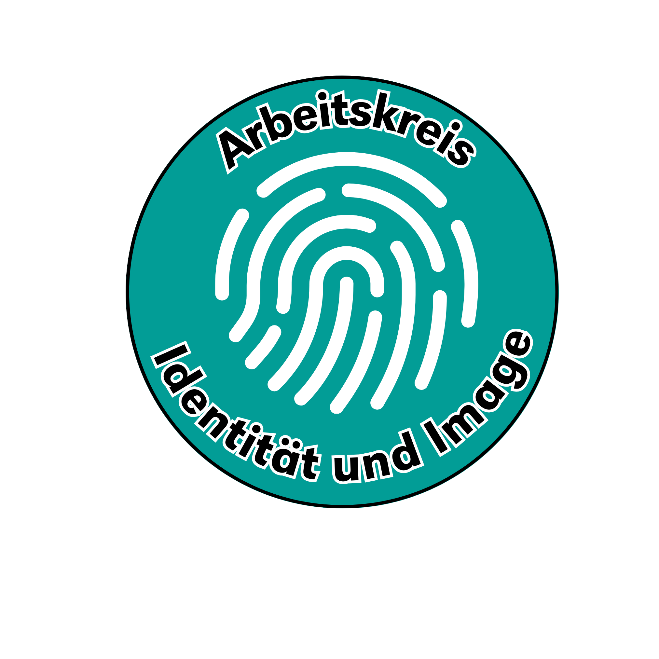 Arbeitskreis Identität und Image
Die Arbeit des AK geht in drei Untergruppen weiter.
DWJ bekannter machen
Nachwuchsförderung
Zusammenhalt und Ortsgruppen stärken

Sei dabei, bring Dich ein, trage den AK in Deinen Verein und Deinen Verband.
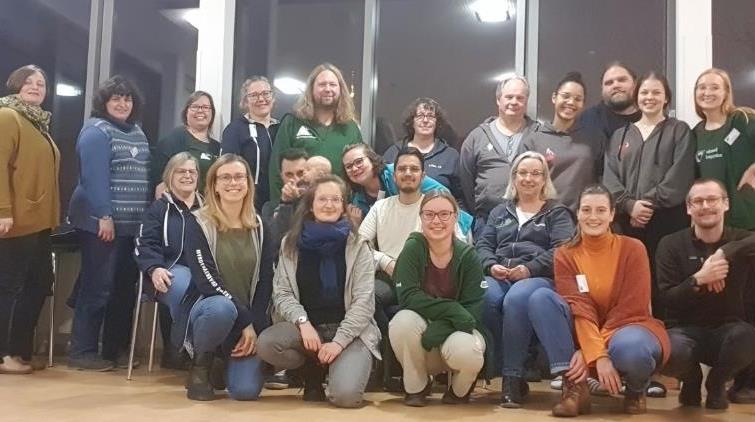 Kompetenzteam Inklusion
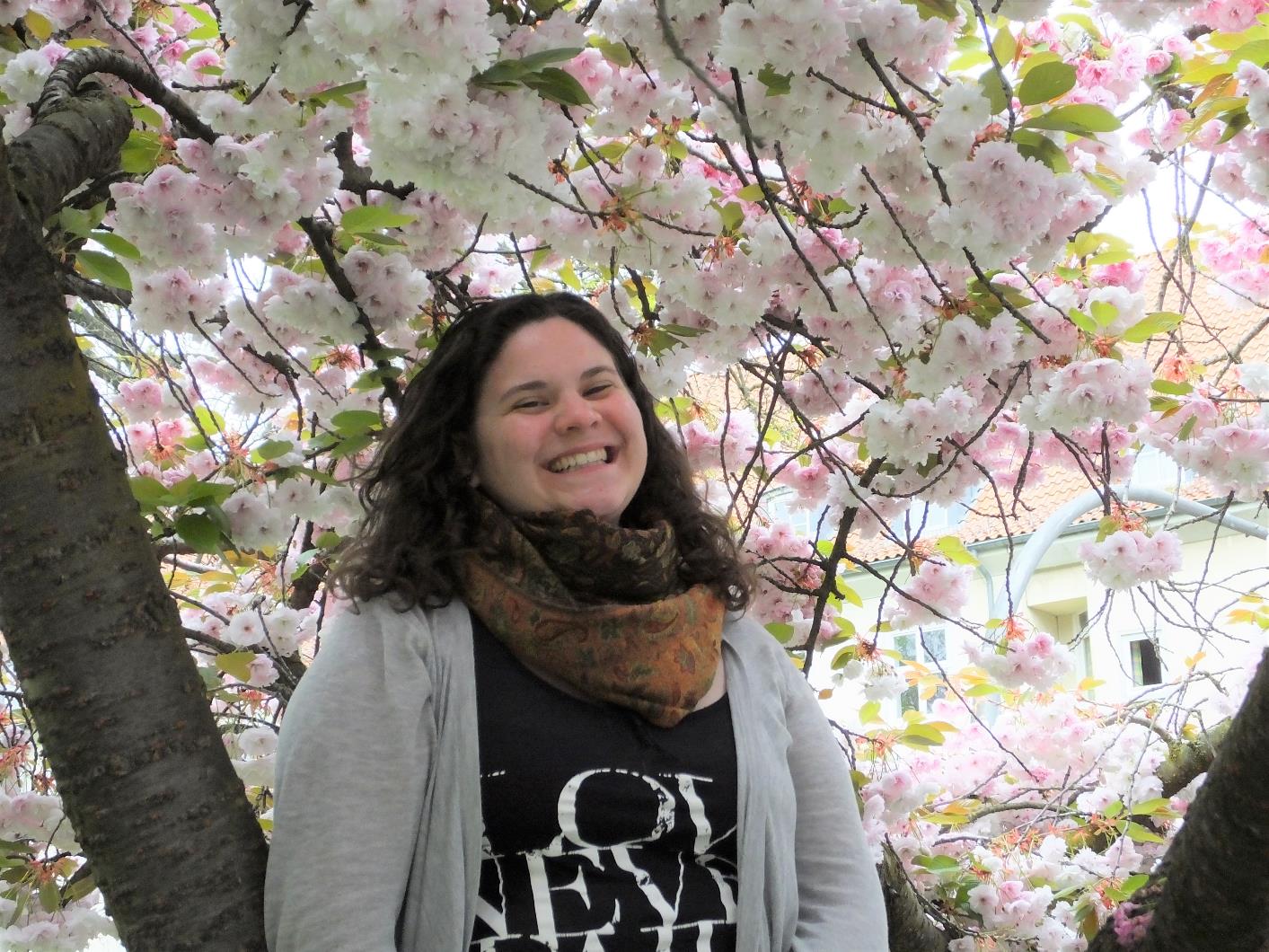 Werde Teil unseres Kompetenzteams Inklusion

Kerngedanke: Das Kompetenzteam steht allen Menschen mit 
und ohne Behinderung offen, die sich für Inklusion in der DWJ
einsetzen wollen.
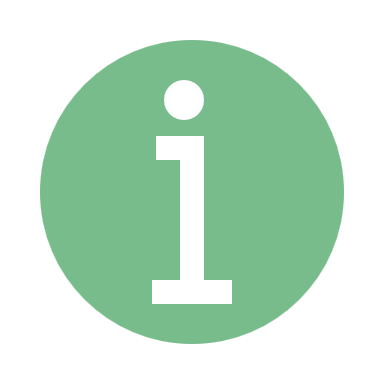 Weitere Infos:
E-Mail: maike.gillwaldt@wanderjugend.de
Telefon: 0561 400 498-0
Maike (Gillwaldt)
Fachwartin für Inklusion
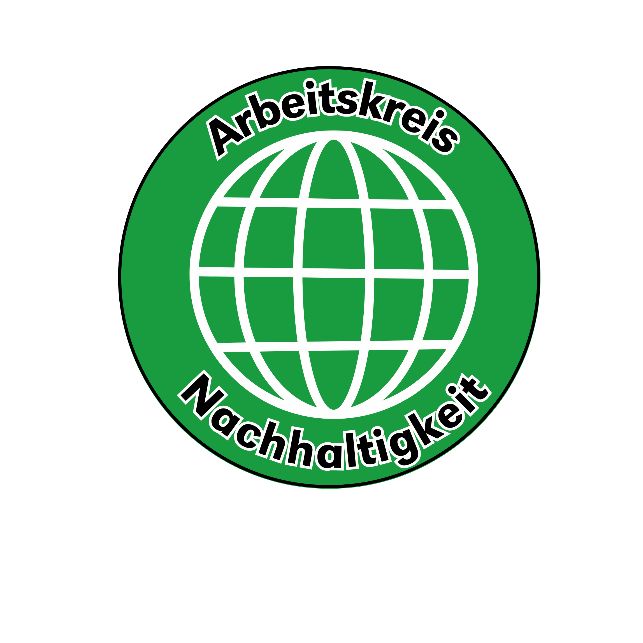 Arbeitskreis Nachhaltigkeit
Aktuelle Projekte

Insektenturm-Aktion (Unterstützung bei Projekten vor Ort, sowie Erstellung von Anleitungen für unsere Gruppen)
Lehrgänge: FAIRfressen u. Think global act im Ländle 
Kolumne “Bildung für nachhaltige Entwicklung” (BNE) in unserer WALK & more
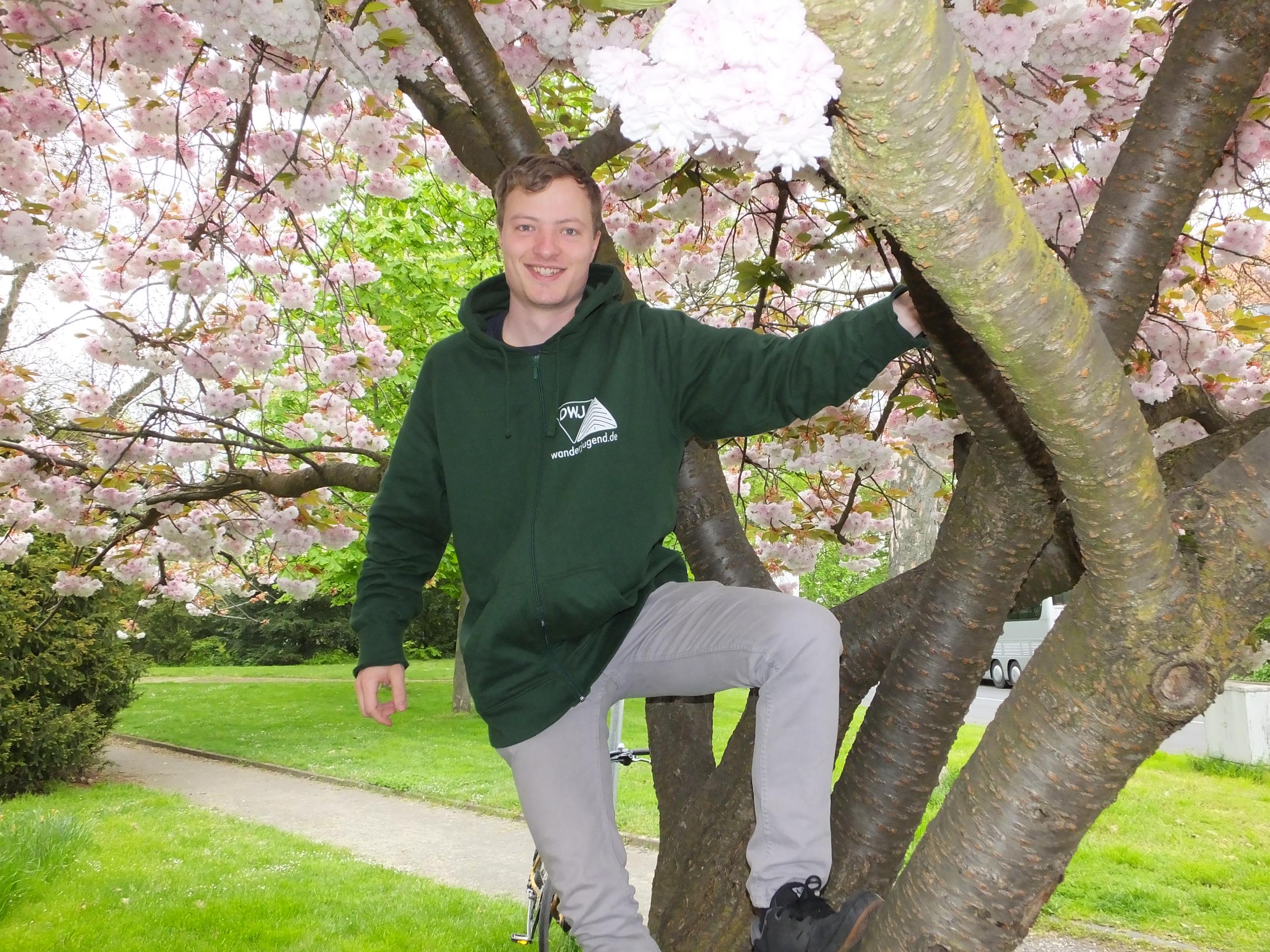 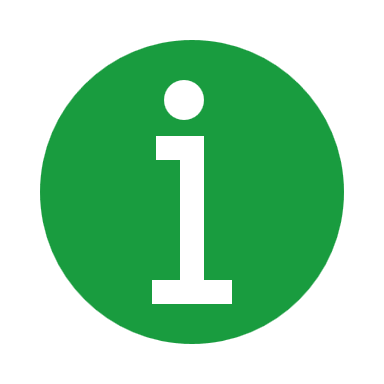 Weitere Infos und Kontakt:
E-Mail: tobias.dettinger@wanderjugend.de
Telefon: 0561 400 498-0
Druckmaterialien zum Verteilen
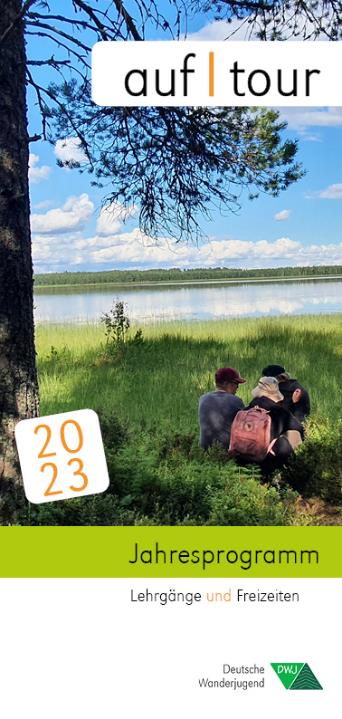 https://wanderjugend.de/verteilmaterial

In der Bundesgeschäftsstelle bekommt Ihr kostenlos:
Selbstdarstellungspostkarten
Wandkalender
F.S.M.-Materialien
Geocachingbroschüren
Jahresprogramm auf|tour
Diverse Ausgaben WALK & more
Aufkleber
Markierungsmaterial Jugendwanderwege
Outdoor-Kids Urkunden und Abzeichen
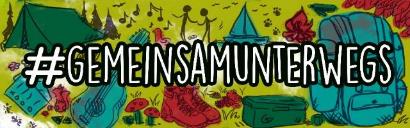 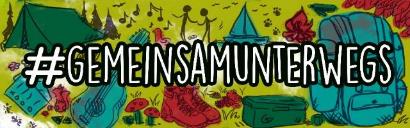 Ausleihmaterial: https://wanderjugend.de/ausleihmaterial
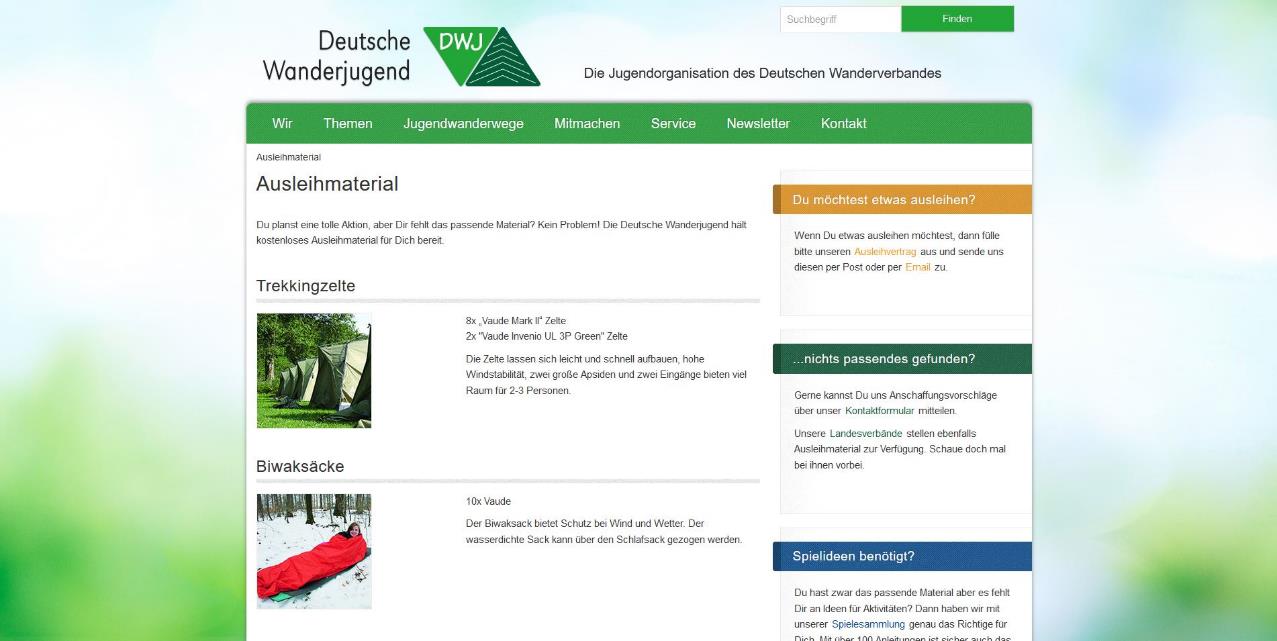 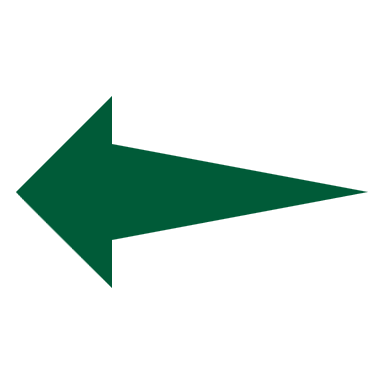 DWJ-Gestaltungsrichtlinien
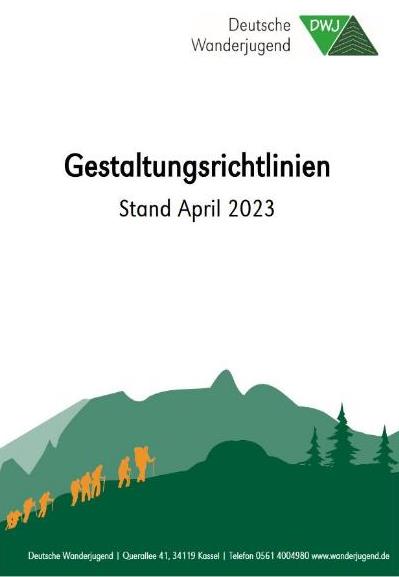 Auf unserer Internetseite stehen Euch unsere verschiedenen Logovarianten frei zur Verfügung:
 
https://wanderjugend.de/deutsche-
wanderjugend/service/downloads

Wie Ihr diese benutzen könnt und welche Farbpalette wir hauptsächlich verwenden, findet Ihr in unseren Gestaltungsrichtlinien.
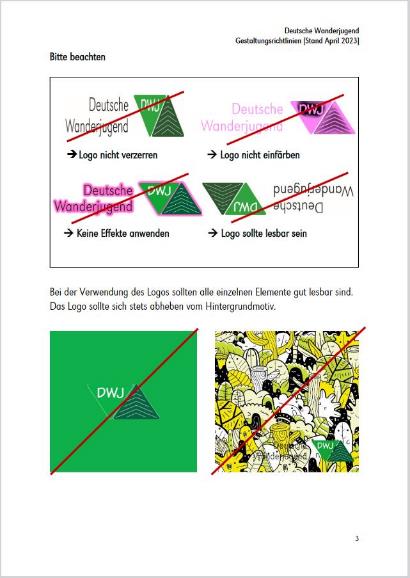 Wünsche und Ideen
Neue Seminare? 
Fortbildungen? Veranstaltungen?

 Gerne könnt Ihr Euch bei Wünschen und Ideen an die DWJ-Bundesgeschäftsstelle wenden.
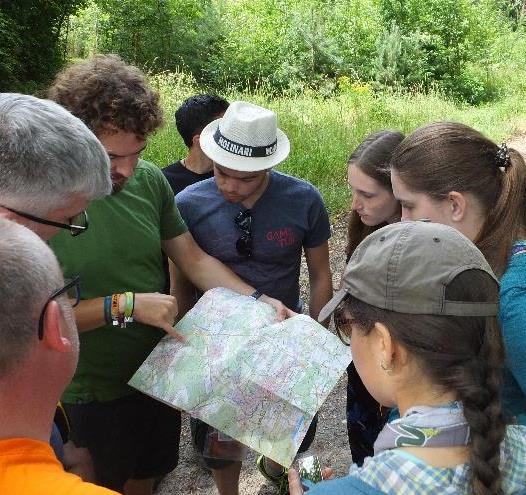 Deutsche Wanderjugend | Querallee 41 | 34119 Kassel
Tel: 0561 400498-0 | Fax: 0561 400498-7
Info[at]wanderjugend.de |  www.wanderjugend.de
Facebook: @Deutsche Wanderjugend
Instagram: wanderjugend
YouTube: DeutscheWanderjugend
Kontakt
Der Bundesjugendbeirat freut sich von Euch zu hören bzw. zu lesen: